Telehealth 2020Medical Society of Virginia Karen S. Rheuban MDProfessor of PediatricsDirector, UVA Center for TelehealthSenior Associate Dean for CME
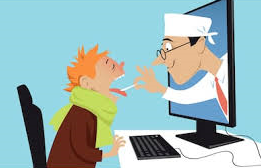 Karen S. Rheuban MD
UVA Center for Telehealth
Telemedicine/TelehealthModalities
The delivery of patient care supported by telecommunications technologies, including:
Synchronous services
Live, interactive virtual patient encounters 
Provider to provider consultations 
Asynchronous services 
Store and forward telemedicine
Remote patient monitoring
eConsults

Telehealth is not a specialty in and of itself
Benefits of Telehealth
PATIENTS
Improve access to specialty care
Reduce unnecessary travel
Meet consumer demand
Facilitate improved outcomes
Expand reach of providers
Increase workforce expertise and capacity 
Facilitate better  continuity of care
HEALTH PROFESSIONALS
HOSPITAL SYSTEMS
Grow strategic partnerships
Improve transfer coordination
Fill gaps in specialty coverage
COMMUNITIES
Improve population health
Support healthcare facilities
Mitigate workforce shortages
Models
Health system (including academic) classical hub and spoke models, many also extending to the home
Veterans Health Administration 
Telemedicine services companies 
Specialty care, Remote patient monitoring 
Retail and pharmacy clinics 
Workplace clinics
School based clinics
Aging in place models
Project ECHO models
Direct to consumer models
Within systems, payer developed, independent subscription services
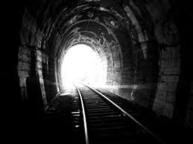 HIPAA compliant*, interoperable, FDA approved technologies
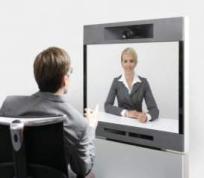 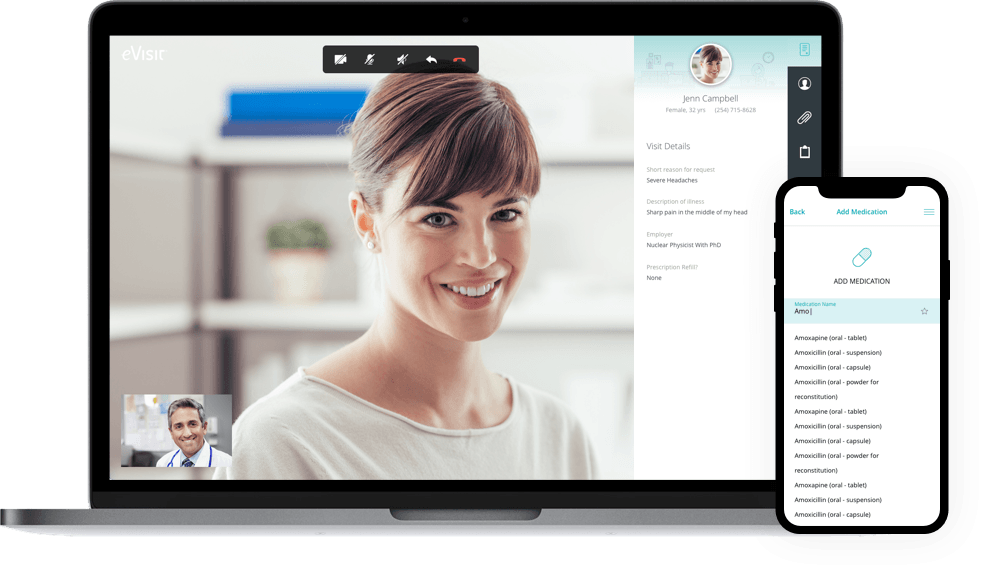 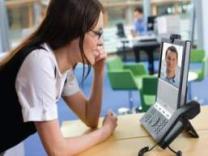 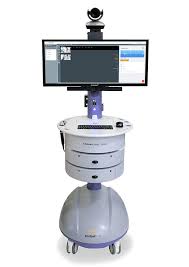 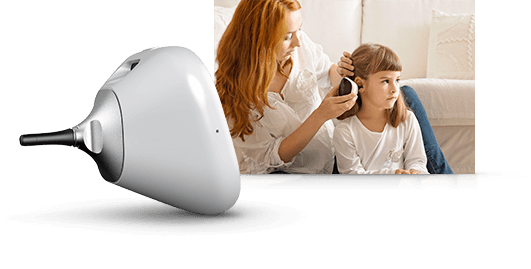 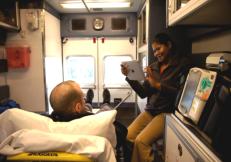 Emergency suspension  of OCR enforcement authority 
      for use of non-HIPAA complaint communications tools
Public Policy Imperatives State synergies and opportunities
Virginia Medicaid program coverage since 2003 
March 19,2020 Provider memorandum expanding services to the home
Telemedicine commercial plan payment parity legislation in 2010
Mental health/substance abuse models through CSBs, through Medicaid and through VMAP 
2015 Board of Medicine guidance document 
VDH partnerships 
Correctional telemedicine
Tobacco Indemnification and Revitalization Commission grants
State Broadband planning and grant program (VATI)
Public Policy Imperatives Federal engagement and opportunities
Health and Human Services (HHS)
CMS payment for Medicare beneficiaries
FFS had been limited to rural patient origination sites for E&M visits
2019 PFS
Innovation center programs
Value based models (ACO)
CDC, SAMHSA, NIH, FDA, AHRQ
Drug Enforcement Administration
Clarifying memo on prescribing
Federal Communications Commission (FCC/USAC)
Connected Care Pilot Program NPRM
Rural Healthcare Support Mechanism
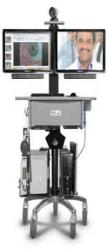 Connected care transformationsGrowing number of CPT codes!
2019 Medicare Physician Fee Schedule (updated 2020)
Virtual check ins
Remote patient monitoring codes
eConsults 
Coverage for 2/3 visits for home dialysis in the home
Eliminated originating site restrictions for telestroke

Support Act: Coverage for SUD services in the home
Role of Telemedicine in COVID 19
Goals:
Improve access to care
Reduce patient exposure 
Reduce need for hospital transfer
Reduce exposure of the healthcare workforce
Reduce the need for PPE
Role of Telemedicinein COVID 19
In-hospital isolation management (iSOCOMS)
Reduces need for patient transfer from hospitals, SNFs, LTC
Supports surge management
Supports in-home “office visits”
RPM facilitates chronic disease management
eConsults reduces need for patient visits
Role of Telemedicine in COVID 19
Applicable services:
Replace in clinic services with connections to the home
Telephone visits
Video-based visits
As appropriate enabled by remote examination tools
Urgent care visit models to reduce ED visits 
Remote patient monitoring to better manage high risk patients
In hospital video based isolation support
Hospital to hospital consultations and triage
eConsults
Policy changes COVID 19
Medicare:
Eliminated originating site restrictions during emergency
Allows synchronous visits to the home
Rural requirement eliminated 
Statement on licensure provisions
Gave authority to Medicaid to expand coverage.
DMAS Policy memo 3/19/20
Federal government did not WAIVE HIPAA but OCR relaxed enforcement authority during emergency
DHP memo to all Virginia licensees
FDA guidance on unapproved devices for RPM
Questions?VDH/VHHA telemedicine subcommitteeVirginia Telehealth NetworkMATRC
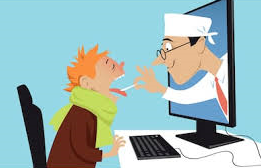